Berliner Fernsehturm
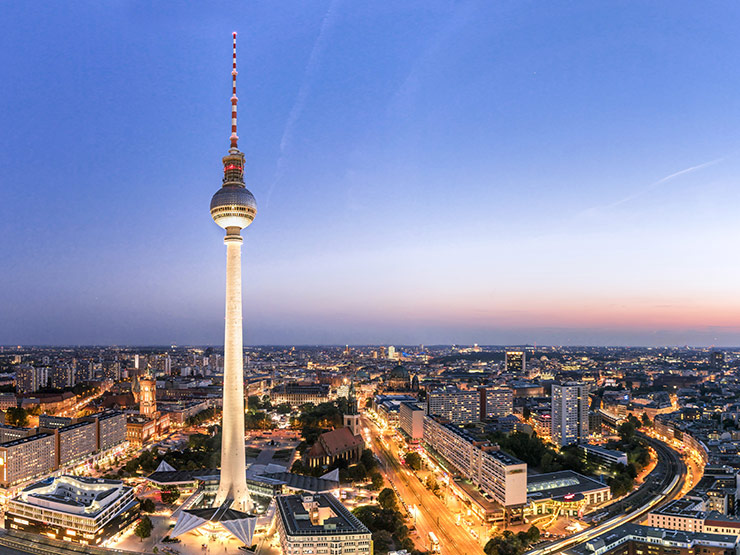 Führerbunker
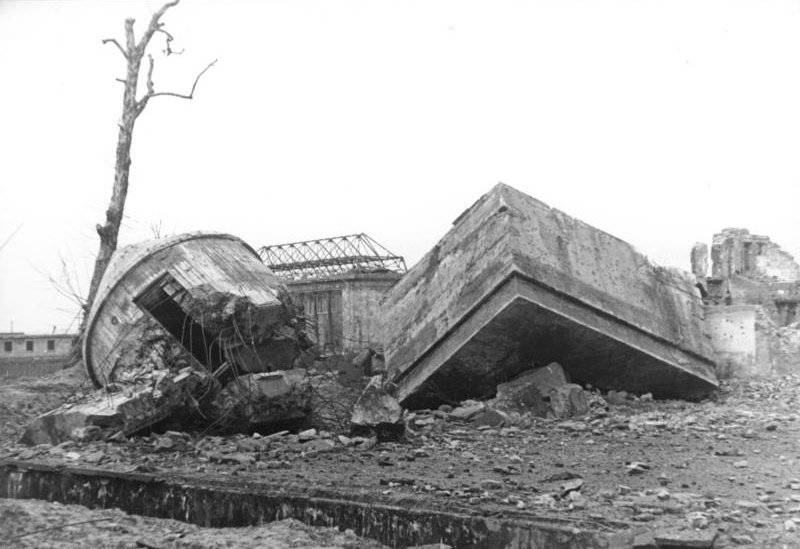 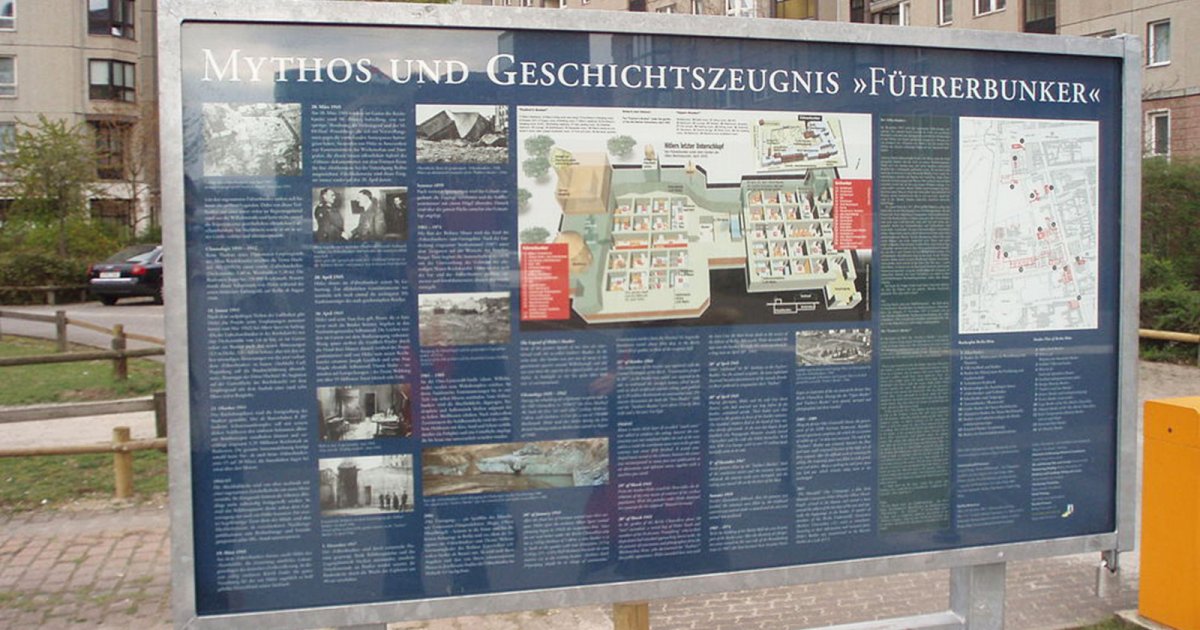 Heinrich von Kleist
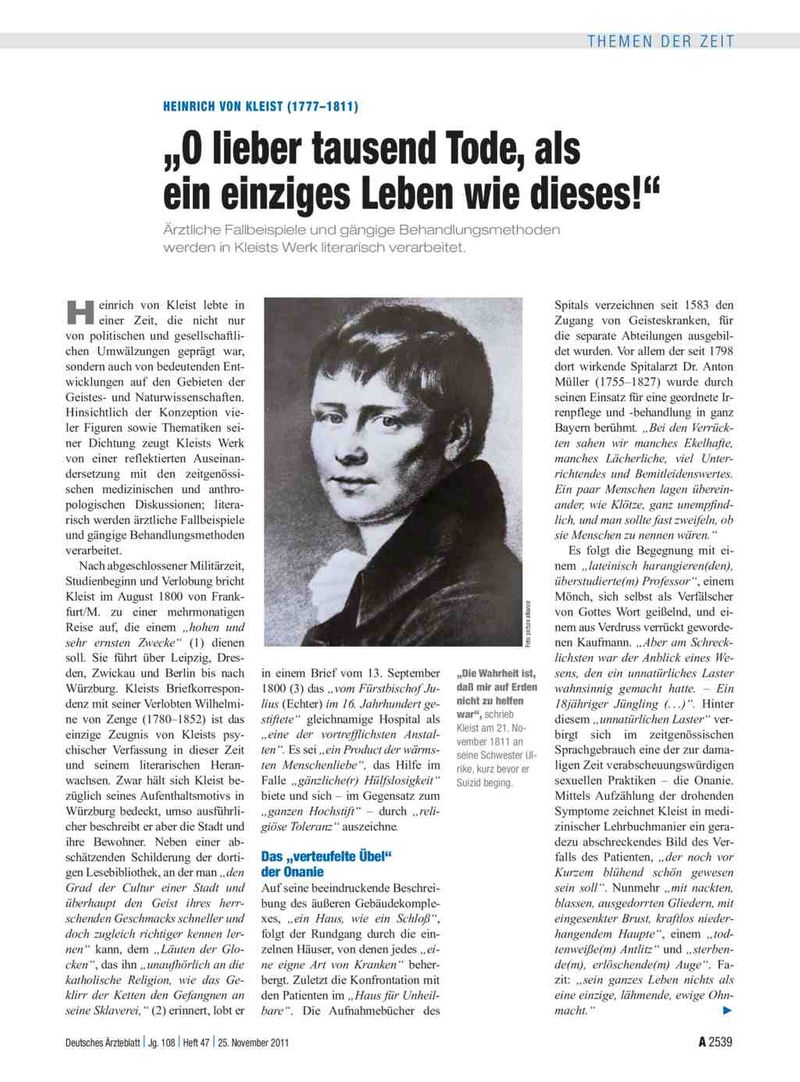 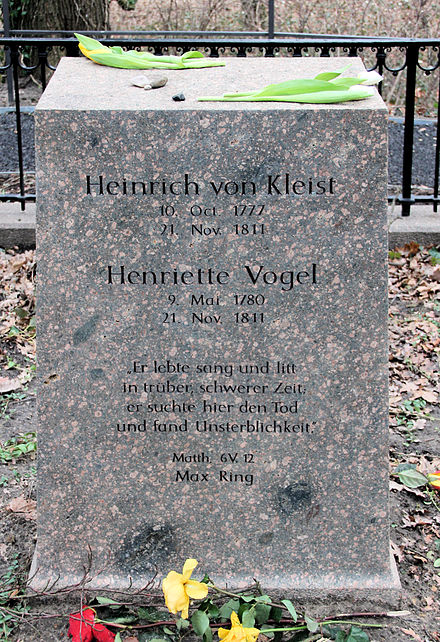 Spartakusbund
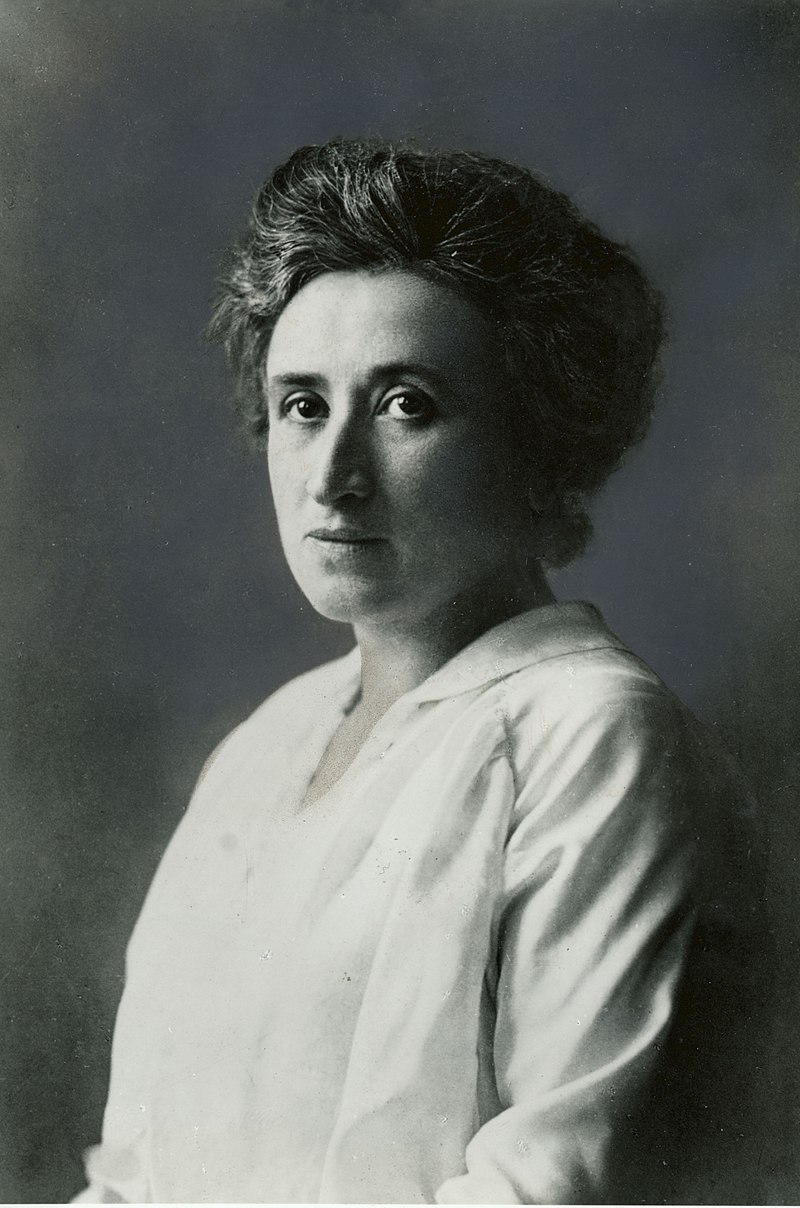 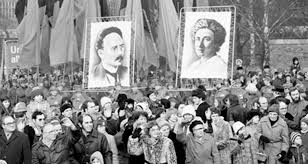 George Grosz
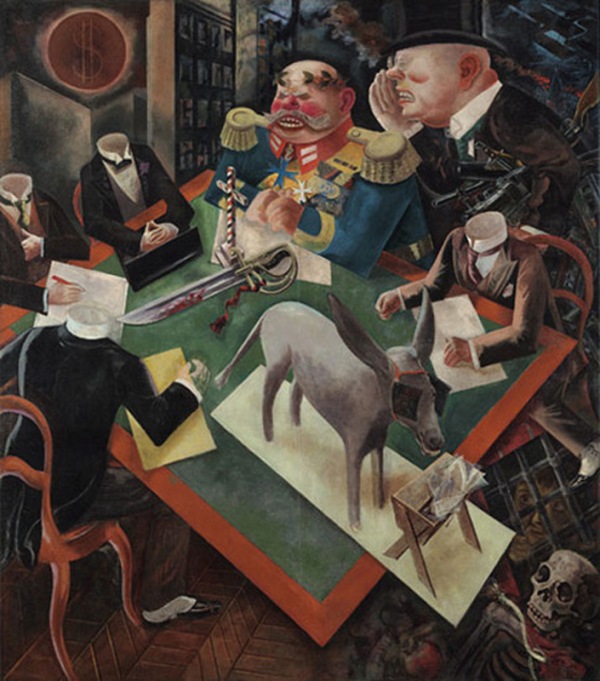 Berliner Mauer
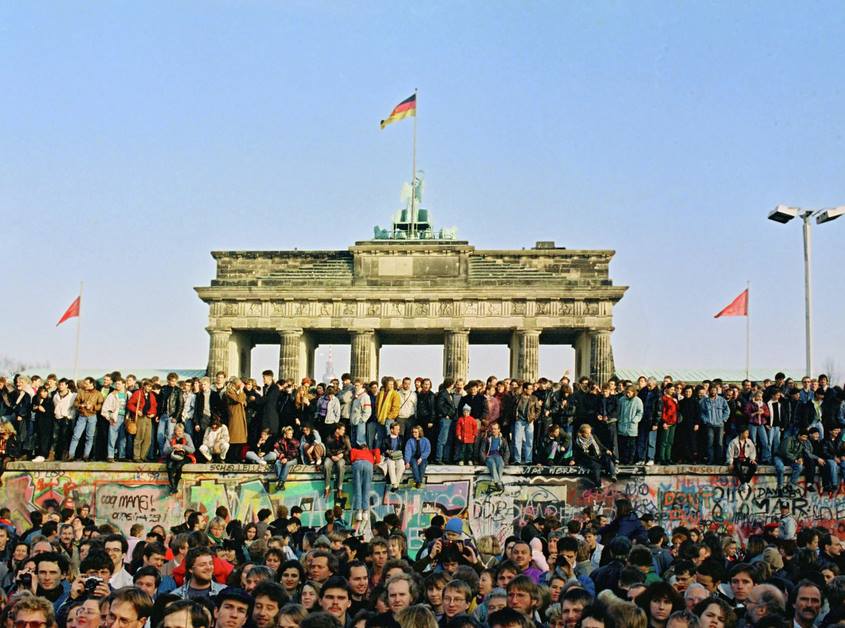 Akademie der Künste